Gamification
Pre-MBA Course 
Hyunjoo (Carol) Jo
Gamification = Game+~ fy = ~fication
Gamification is 
the use of game thinking and game mechanics in non-game contexts 
to engage users in solving problems 
and increase users' self contributions
Why Gamification in the Education?
Game Mechanics & Thinking
Fast Feedback: Immediate feedback or response to actions

Transparency: Where everyone stands

Goals: Short- and long-term goals to achieve

Badges: Evidence of accomplishments

Leveling Up: Status within my community
Game Mechanics & Thinking
Onboarding: An engaging and compelling way to learn

Competition: How I’m doing compared to others

Collaboration: Accomplish a goal working with others

Community: A context for achievement

Points: Tangible, measurable evidence of my accomplishments
Keywords
Achievement : 	Progress, Badge, Score

Competition :  Opponent, Pride

Fun : Easy, Challenging
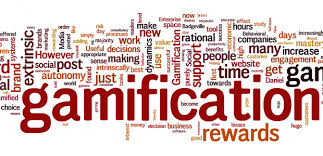 How Gamifying Education?
Structure


Contents
The Promise of Gamification
The Promise of Gamification
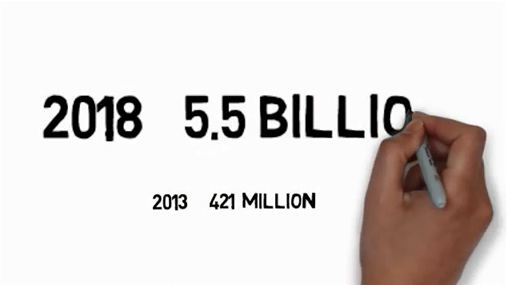 Q&A and Discussions